Rast avokadaMarin Hanžek 5.fOŠ B.TONIJA
U ovoj prezentaciji ću vam pokazati kako se iz koštice avokada dobije
nova biljka
Ukratko o avokadu
Avokado je Tropsko voće koje raste u sjevernoj Americi i Meksiku.
Naziv avokado potječe od astečke riječi ahuacatl, a kolokvijalni naziv je aligatorska kruška, što upućuje na oblik i grubu površinu kore.
Postoji više od 80 podvrsta avokada.
Zimzeleno stablo avokada naraste u visinu od 6-20 metara. Listovi stabla avokada dugi su od 10-12 cm, elipsasta oblika.
Cvjetovi nastaju od siječnja do ožujka.
Avokado potječe iz prašuma sjeverne i južne Amerike gdje se počeo uzgajati otprilike 8.000 godina prije Krista.
Ovo je primjer avokada u rastu:

Plod teži do 2 kg.
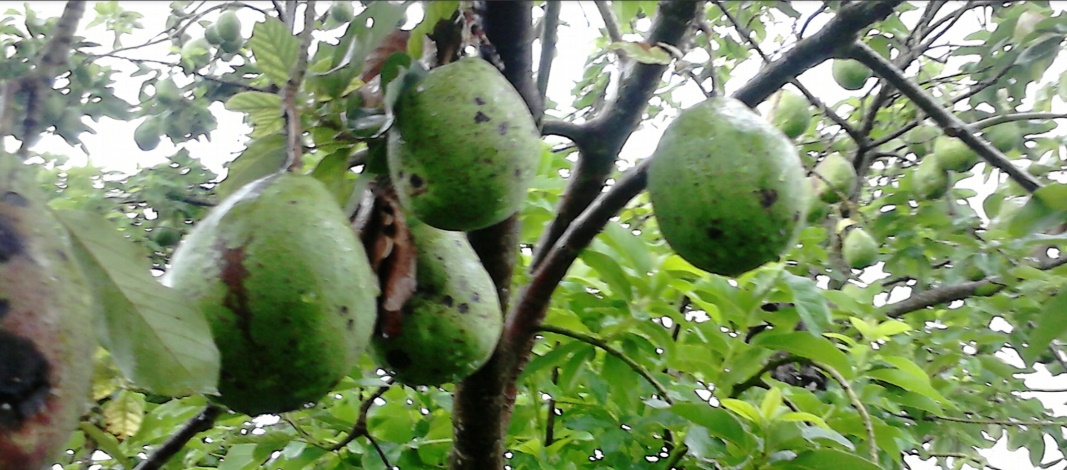 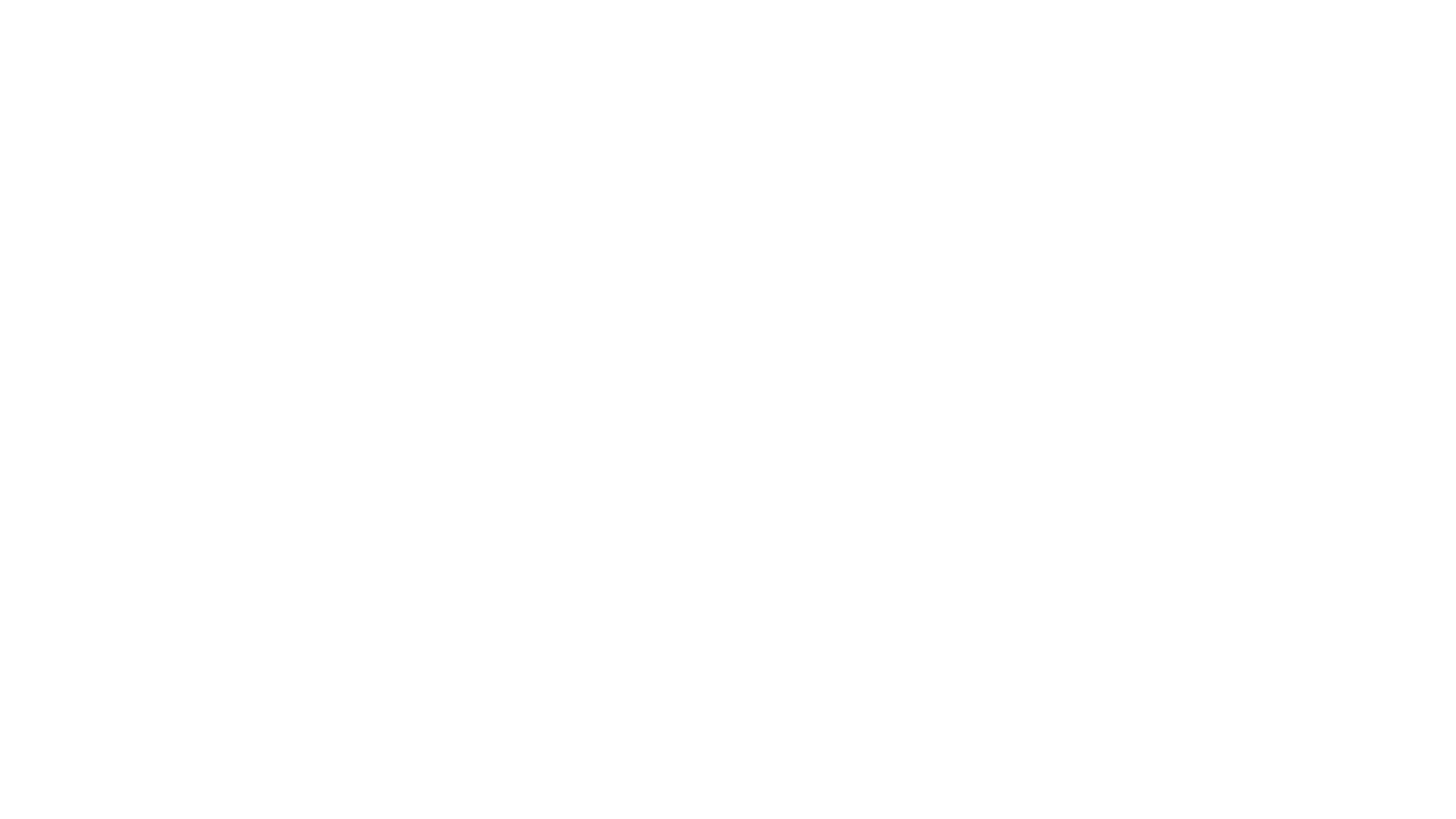 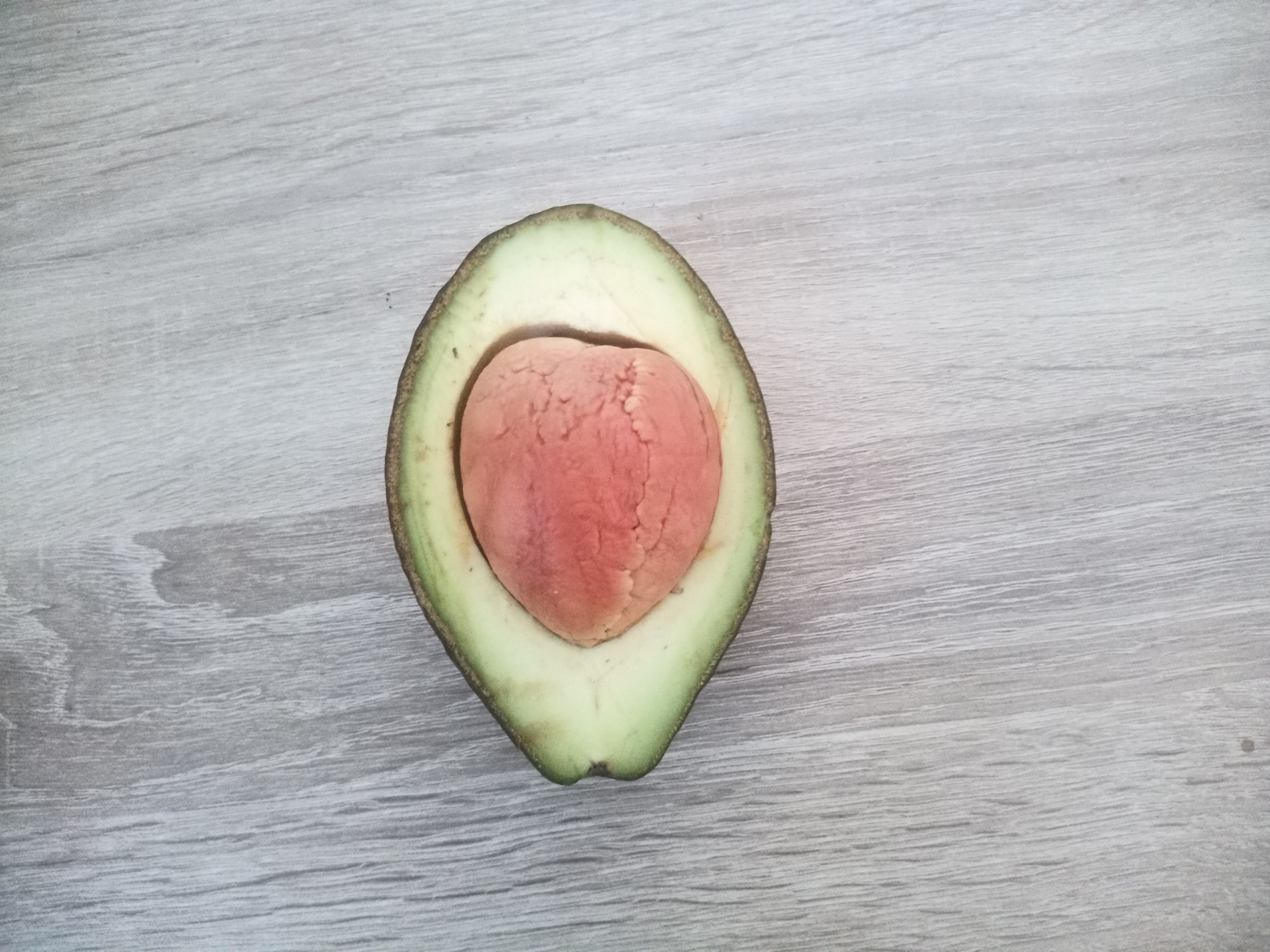 1.KorakOprezno razrežite avokado popola.Kao što je prikazano na slici.
VAŽNO oprati košticu poslije vađenja!
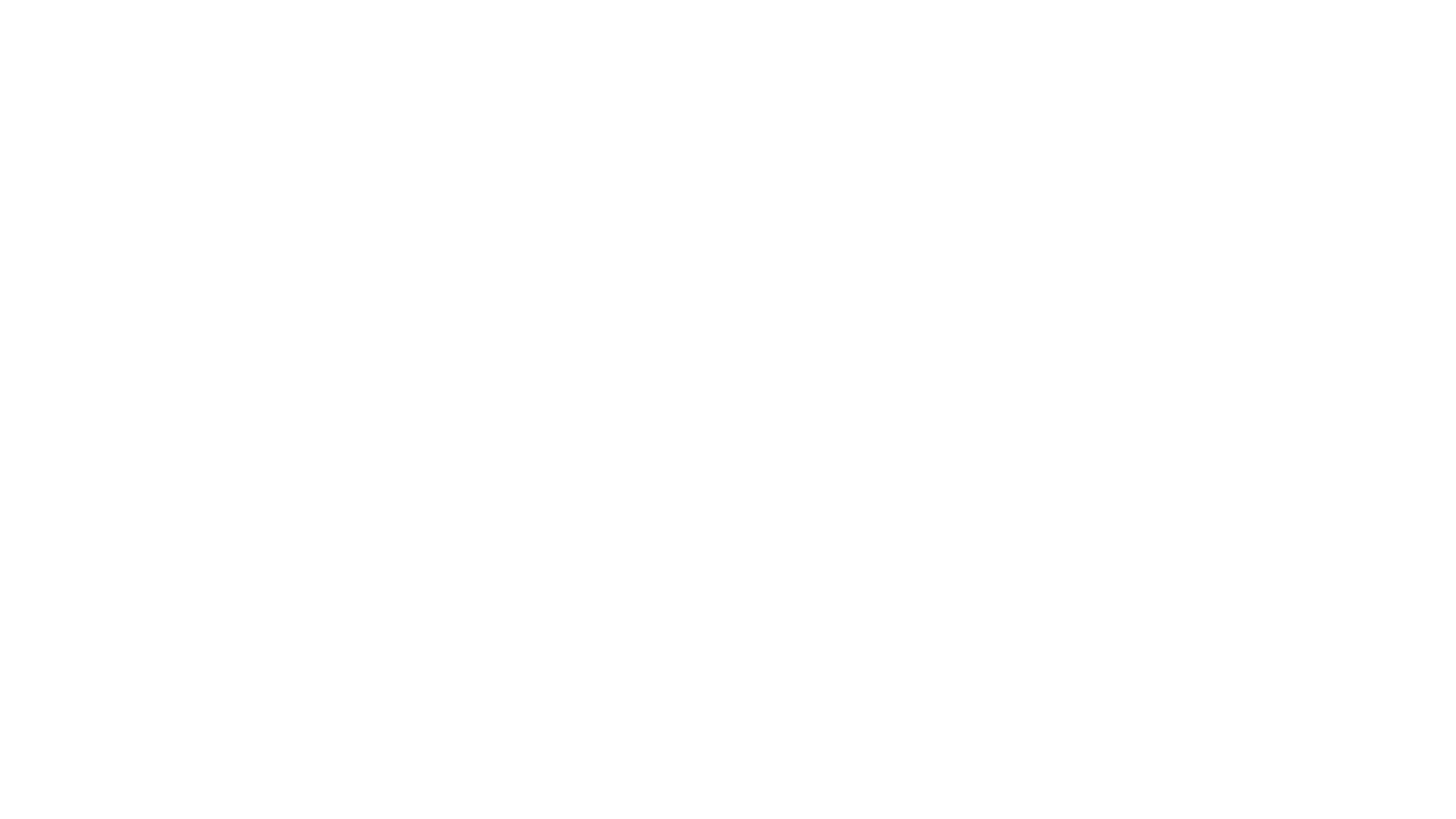 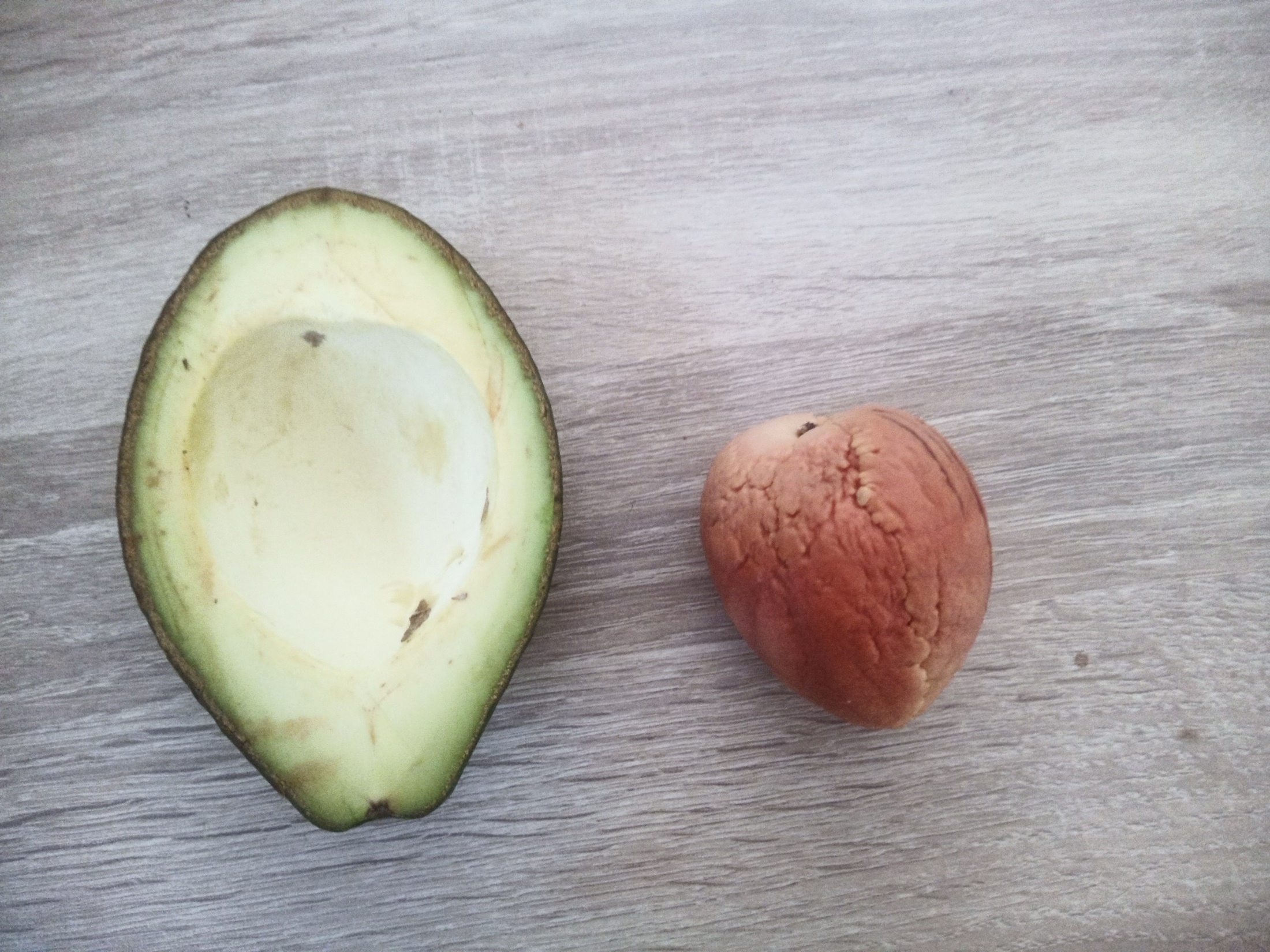 2.KorakIzvaditi košticu.
Oprezno izvadite košticu iz avokada.
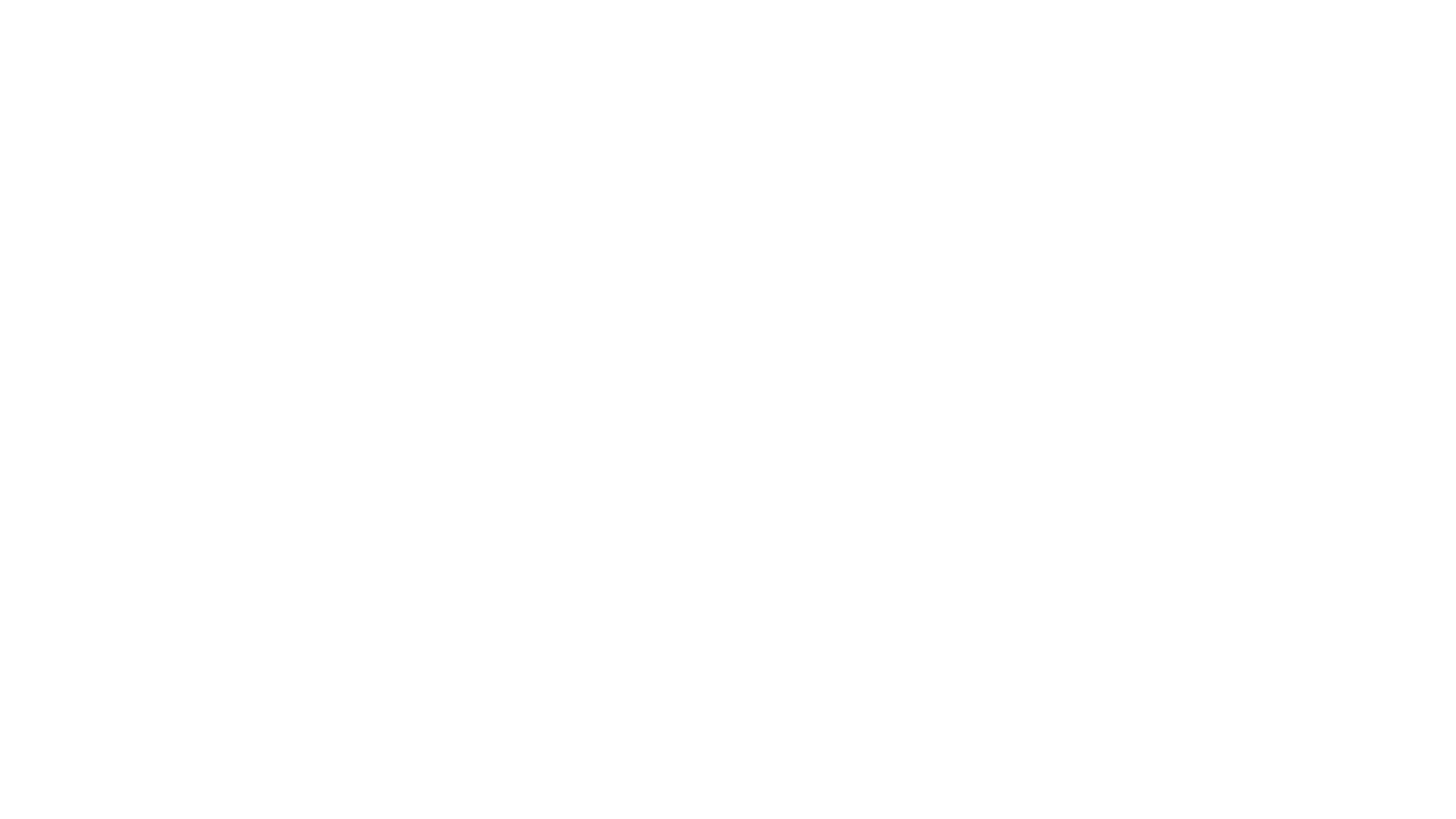 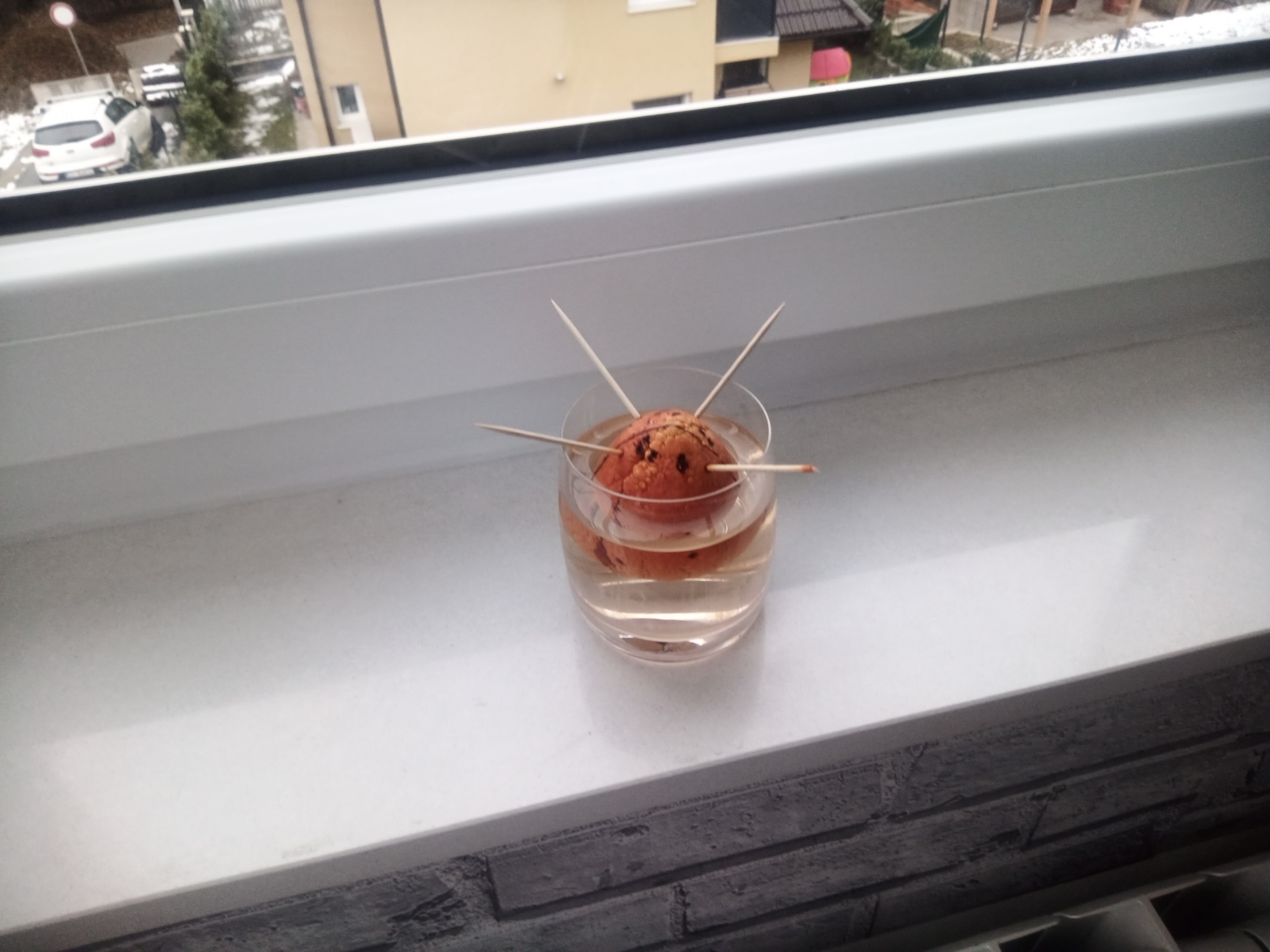 3.Korakzasaditi avokado.
Trabat će te 3 ili 4 čačkalice, čašu sa vodom i košticu avokada.

Čačkalice traba ubosti u košticu, pa košticu staviti u čašu sa vodom.
Šiljati dio koštice mora gledati prema gore.
Kada završite čašu i košticu morate staviti pored prozora.
29. 1. 2021.
13. 3. 2021.
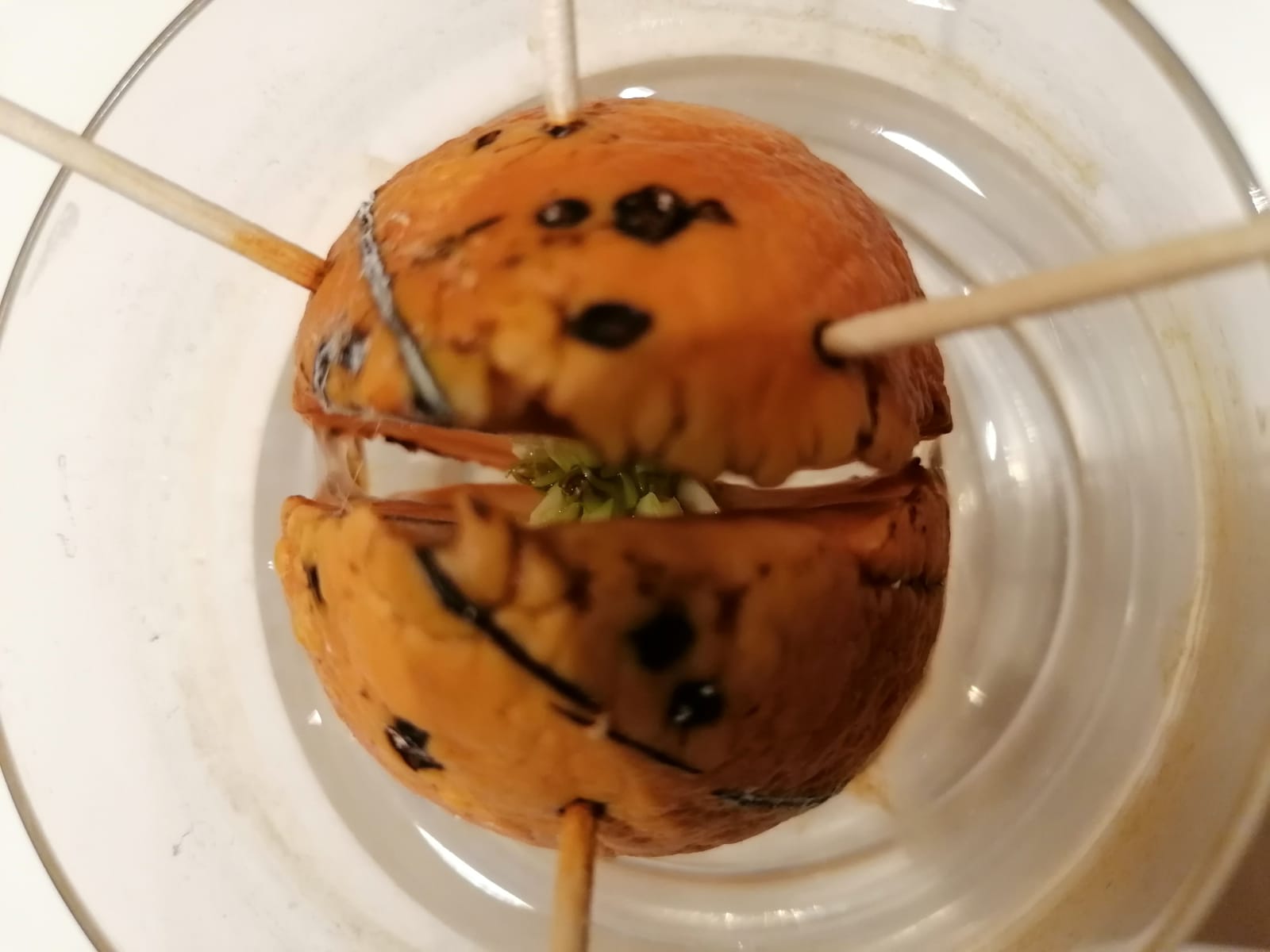 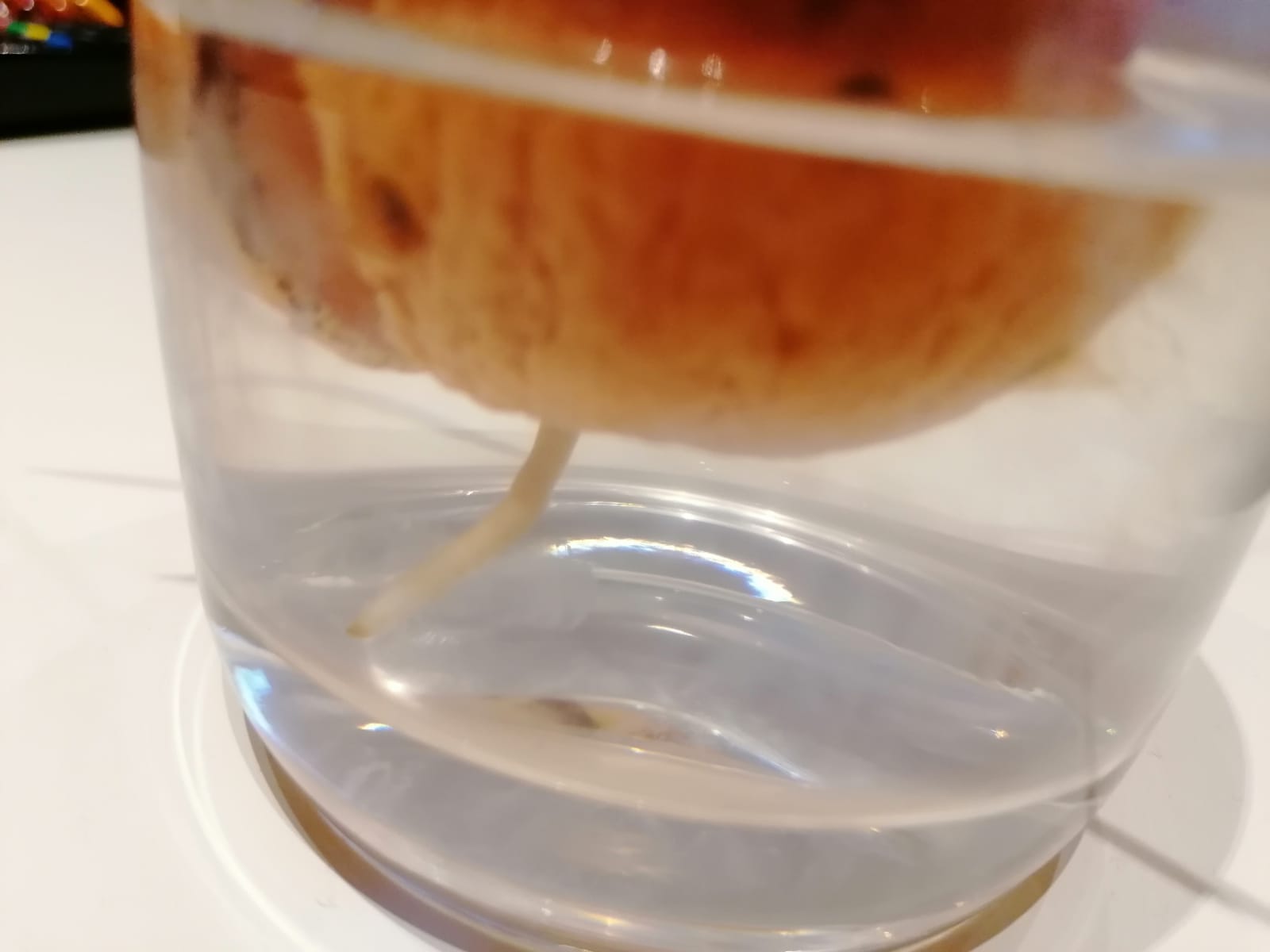 27. 3. 2021
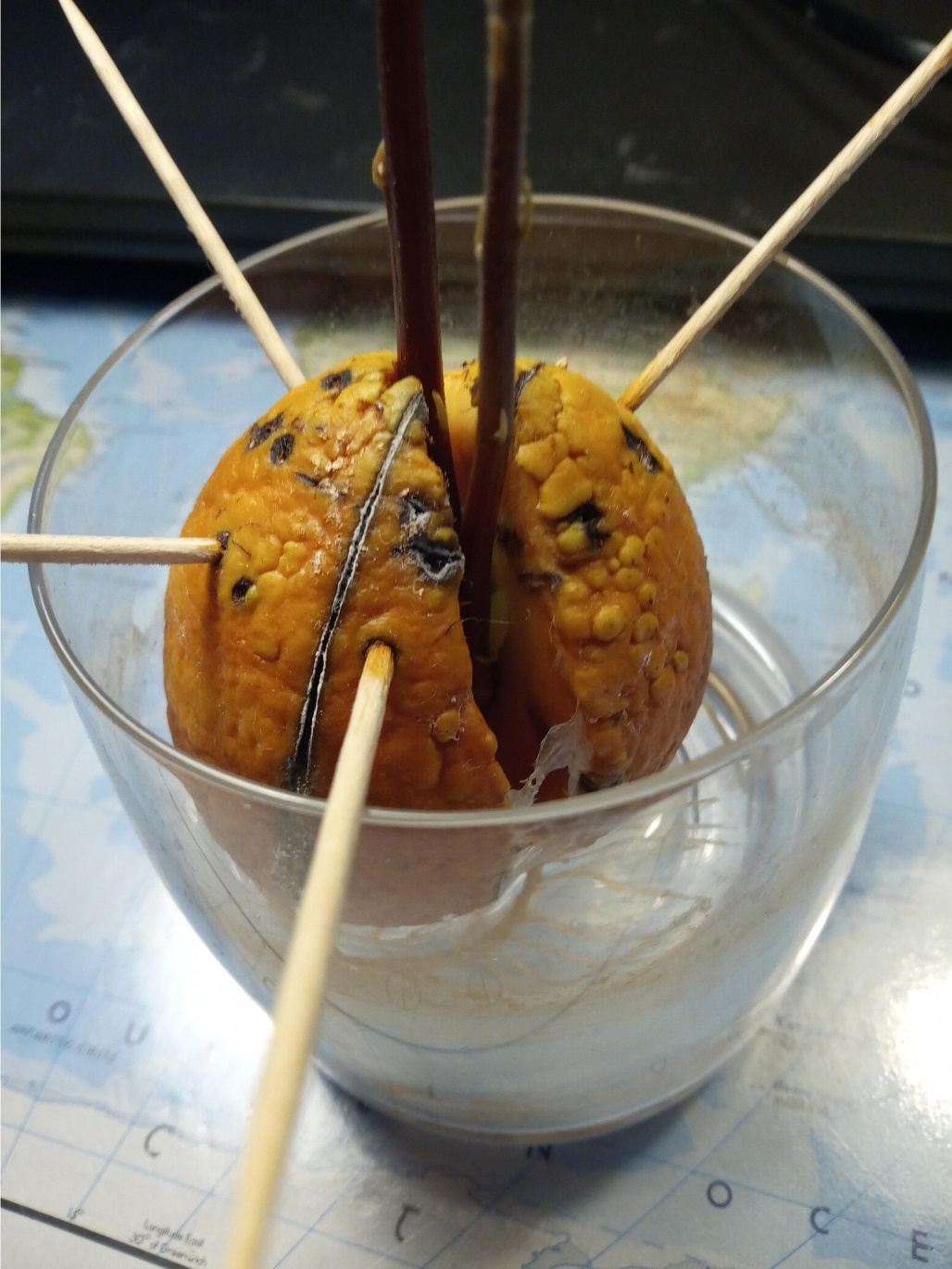 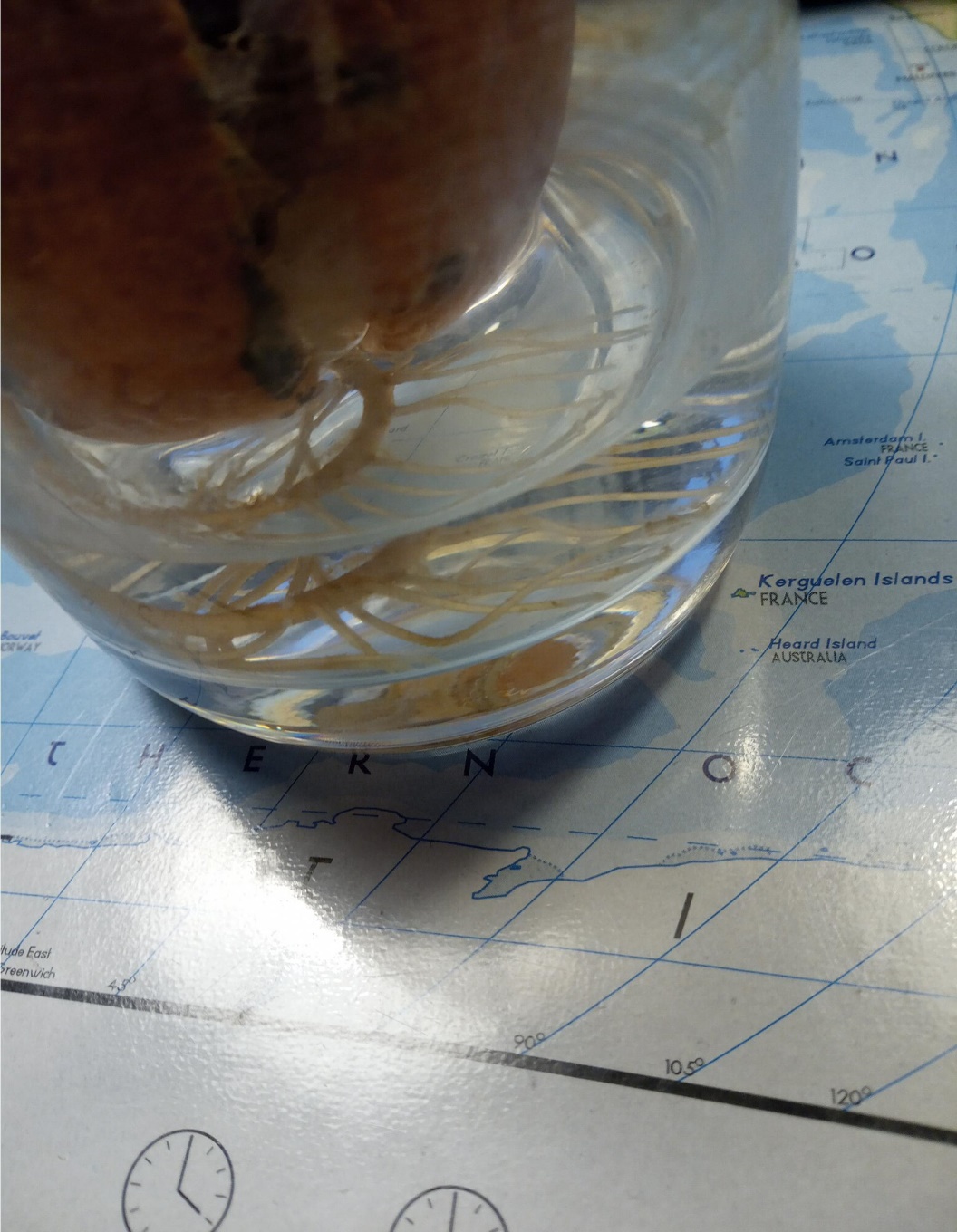 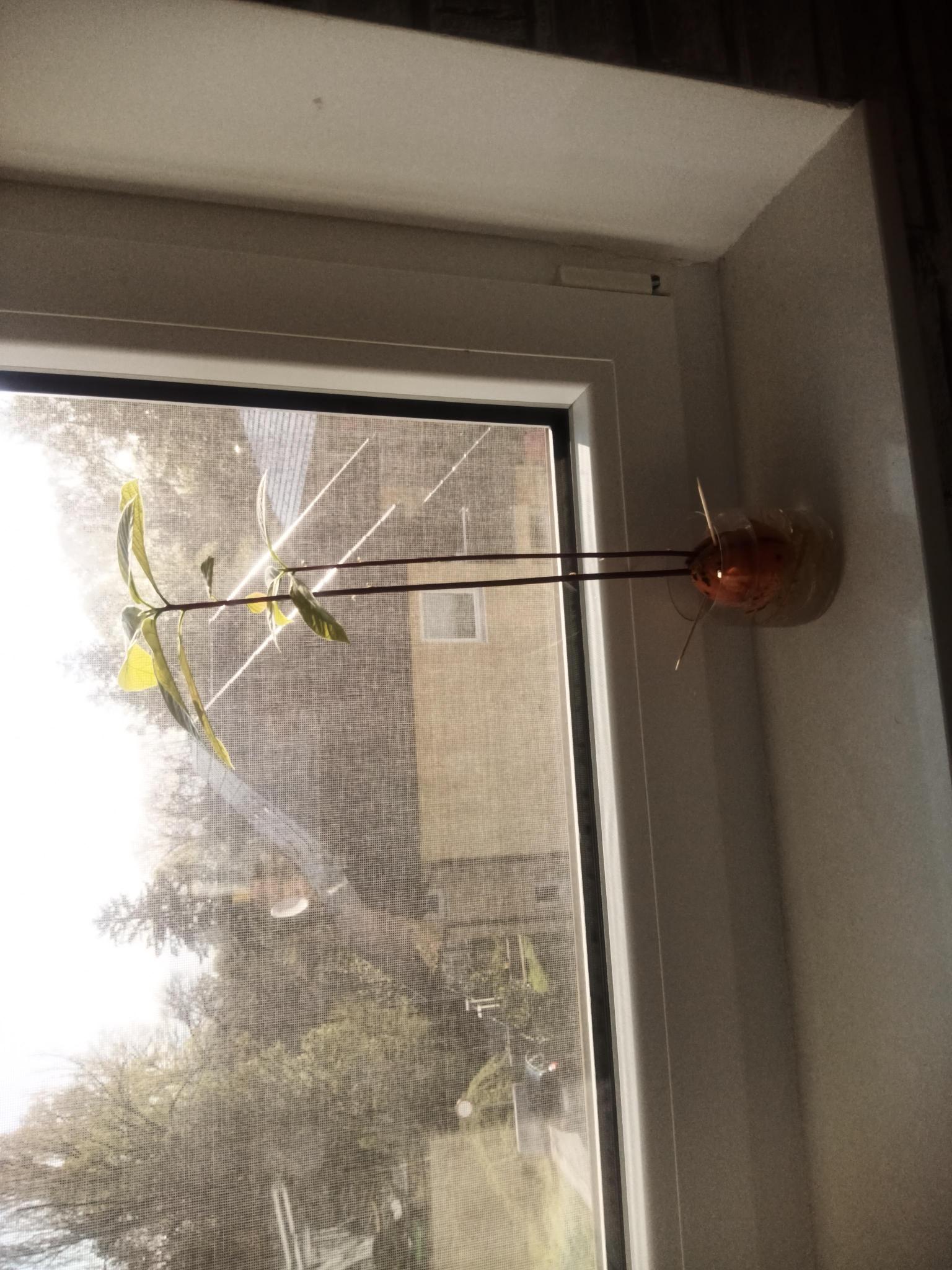 21. 4. 2021.